Legacy, Leadership and Transformation
Wendy Morton-Huddleston, CGFM, PMP
AGA 2019-2020 President-ElectDecember 12, 2019
Overview
1   Celebrate Legacy
2   Practice Servant Leadership
3   Promote a Diverse and Inclusive Culture
4   Demonstrate Sound Business Acumen
Embrace Transformation & Innovation
Concluding Thoughts
Celebrate Legacy
Celebrate Legacy – Decades of Service
AGA will celebrate its 70-year milestone in 2020 “Vision to Reality”
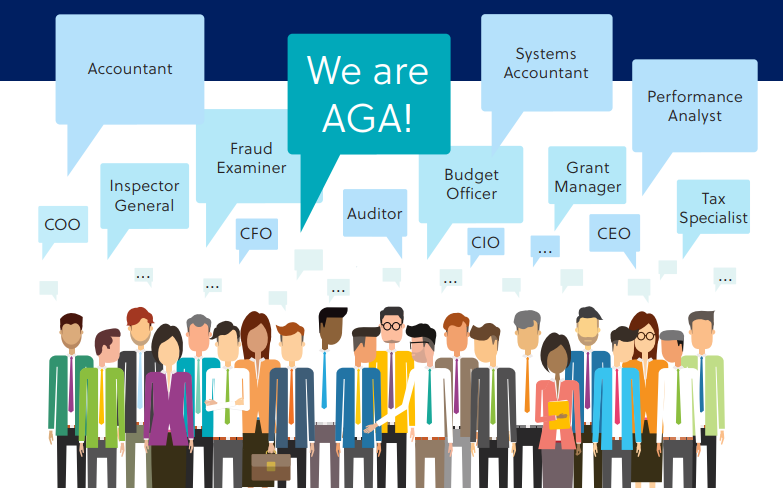 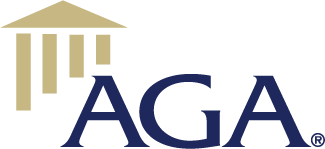 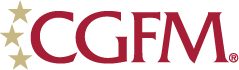 Mission and Vision
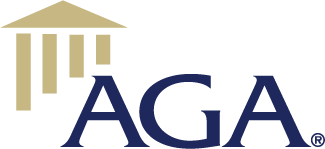 Mission:  AGA is a professional association advancing accountability, transparency and leadership by promoting education, certification, innovation and collaboration across all levels of government and to stakeholders

Vision:  To be the premiere association for advancing government accountability

www.agacgfm.org
Transformational Demographics
AGA is the only association supporting government financial professionals working at all levels of government - federal, state & local, as well as the private sector, nonprofits and the academic community
AGA Strategic Goal - Certification
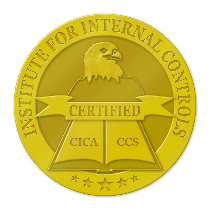 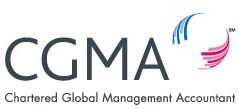 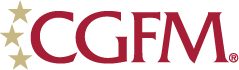 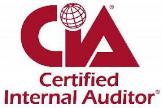 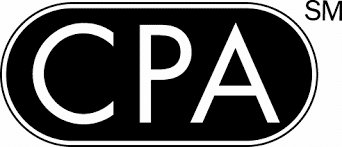 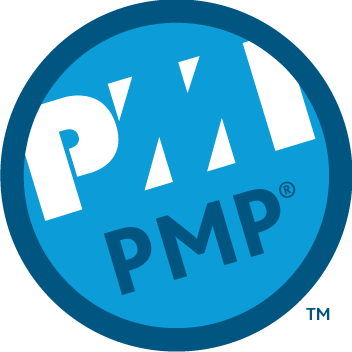 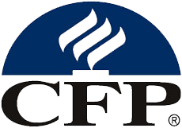 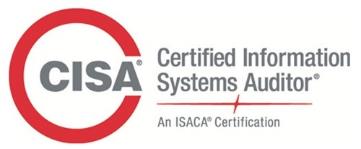 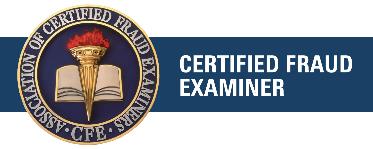 Each certification/license logo is owned by its sponsoring organization.
AGA - CGFM Certification
Practice Servant Leadership
Practice Servant Leadership
"Servant leadership is a philosophy and set of practices that enriches the lives of individuals, builds better organizations, and ultimately creates a more just and caring world" – Robert Greenleaf
Principles:
 Stewardship        
 Empathy 
 Awareness
 Foresight
 Development
 Community
 Persuasion
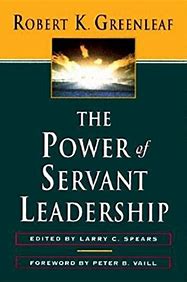 Leadership Dynamics
Diverse Traits
 Leader
 Status quo
 Follower
 Blind spots
 Motivated
 Alpha
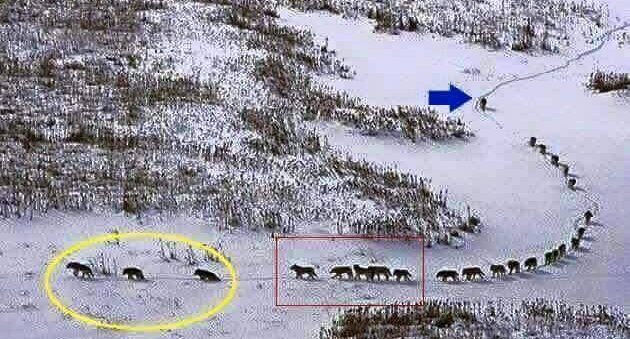 Servant Leaders
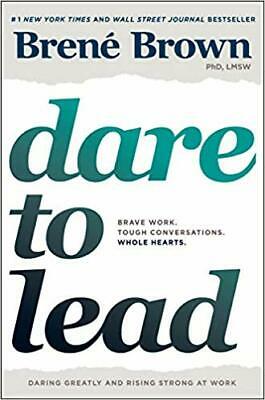 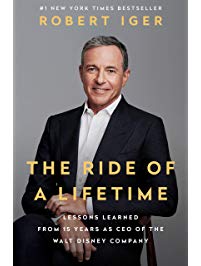 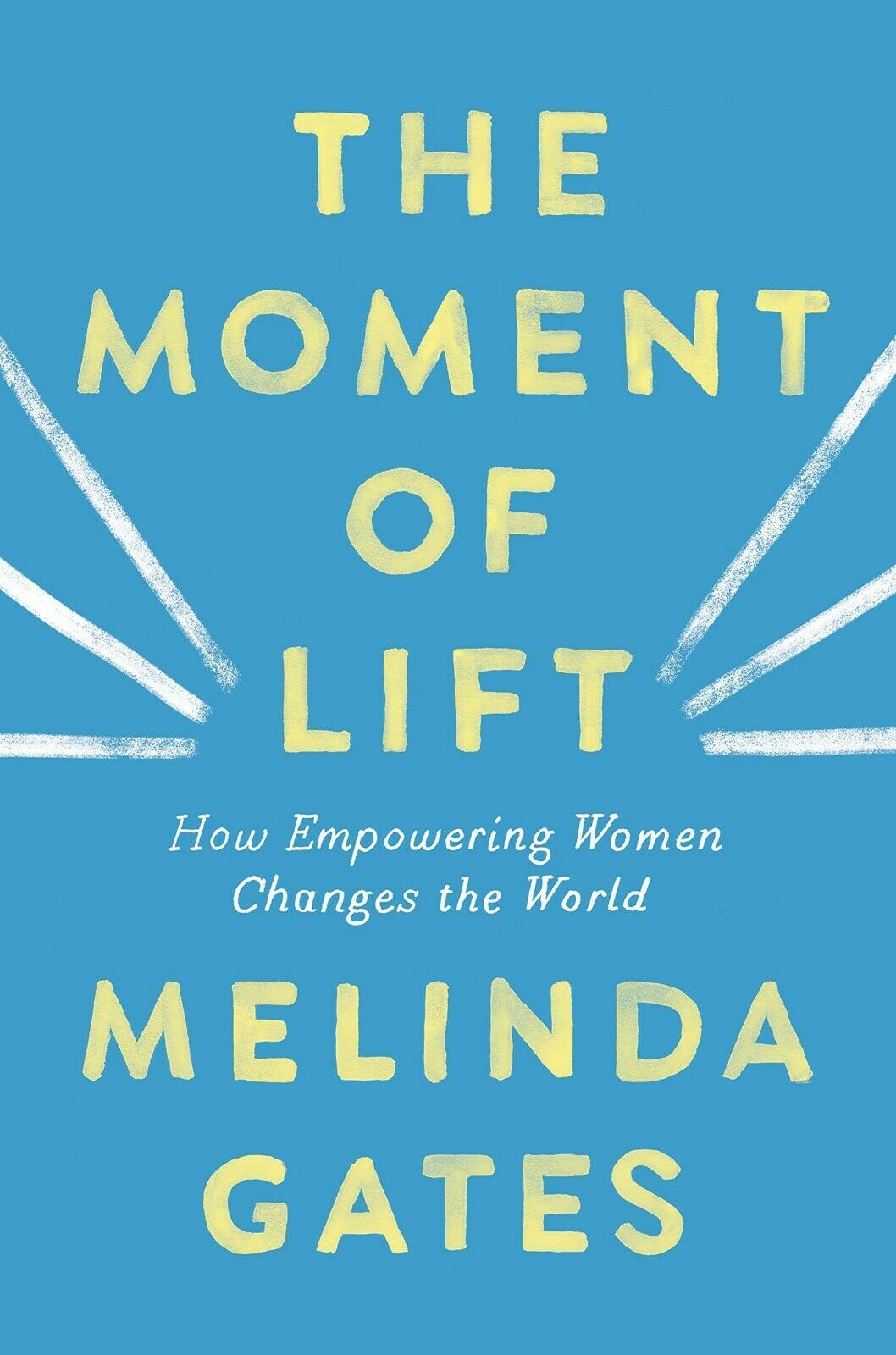 Podcast Insights
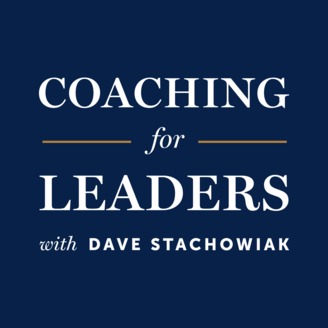 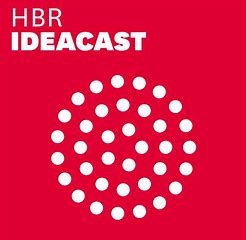 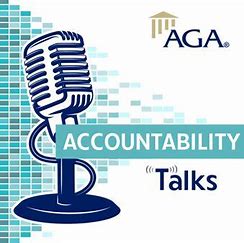 Promote a Diverse and Inclusive Culture
Promote a Diverse and Inclusive Culture
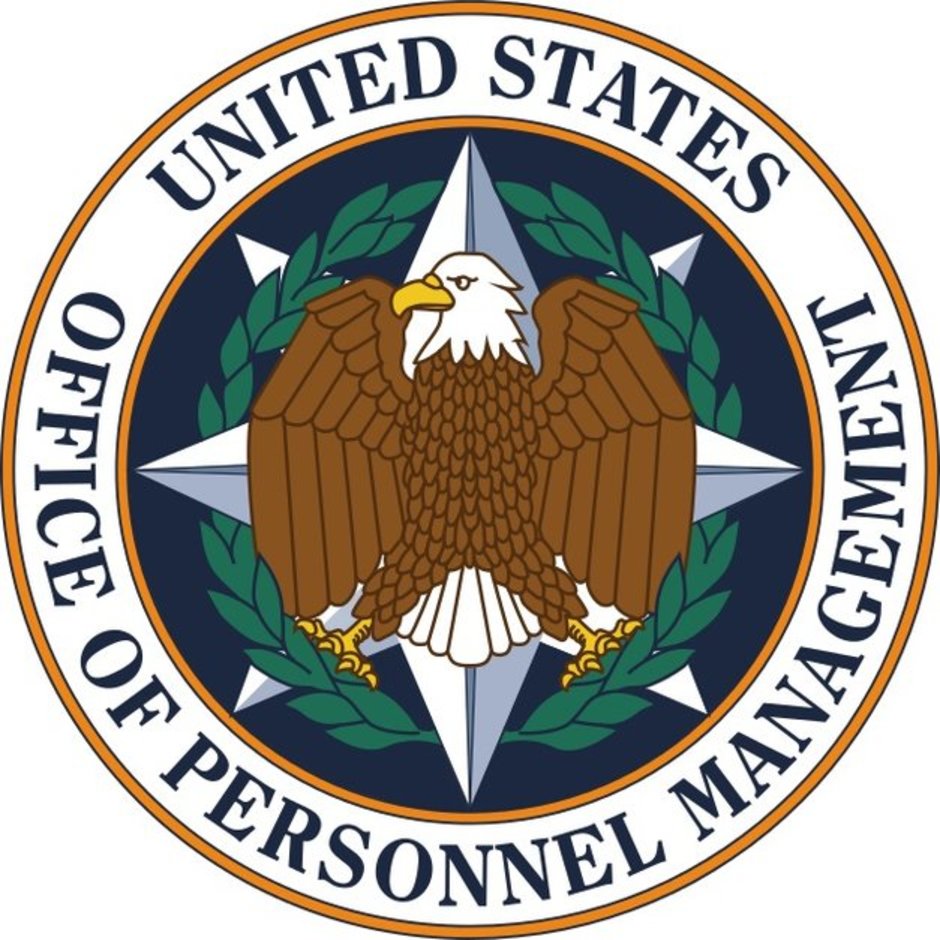 "A diverse workforce in an inclusive environment will improve individual and organizational performance and result in better value to customers, clients, taxpayers, and other stakeholders" – OPM 

www.OPM.gov
Promote a Diverse and Inclusive Culture
Promote a foundation of diversity:
 Develop a diversity strategy and plan
 Assess the impact of a diverse culture using     quantitative/qualitative measures 
 Consider a succession planning process
 Promote a diverse recruitment process 
 Engage employees through   unconscious bias training programs
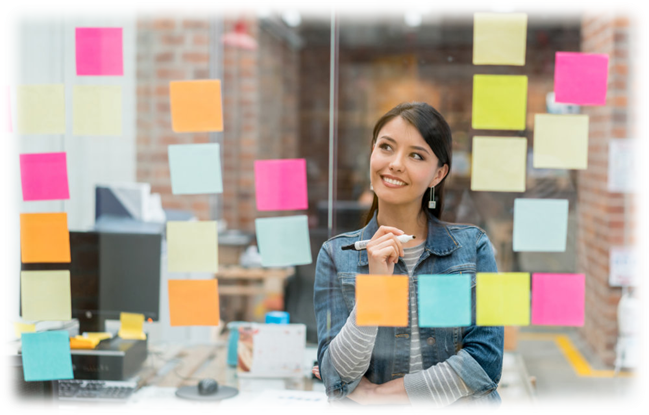 Washington Women Speak 2019
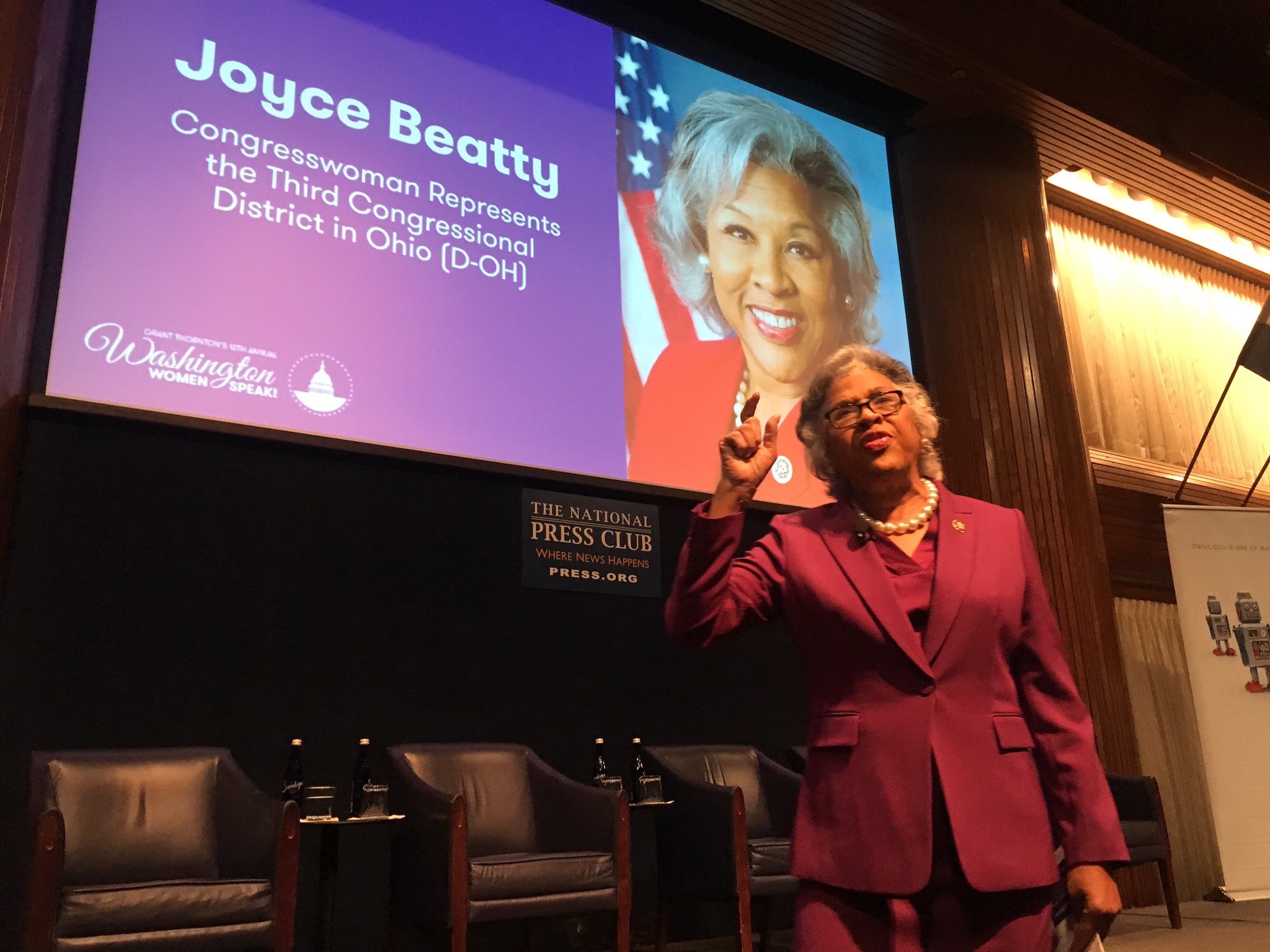 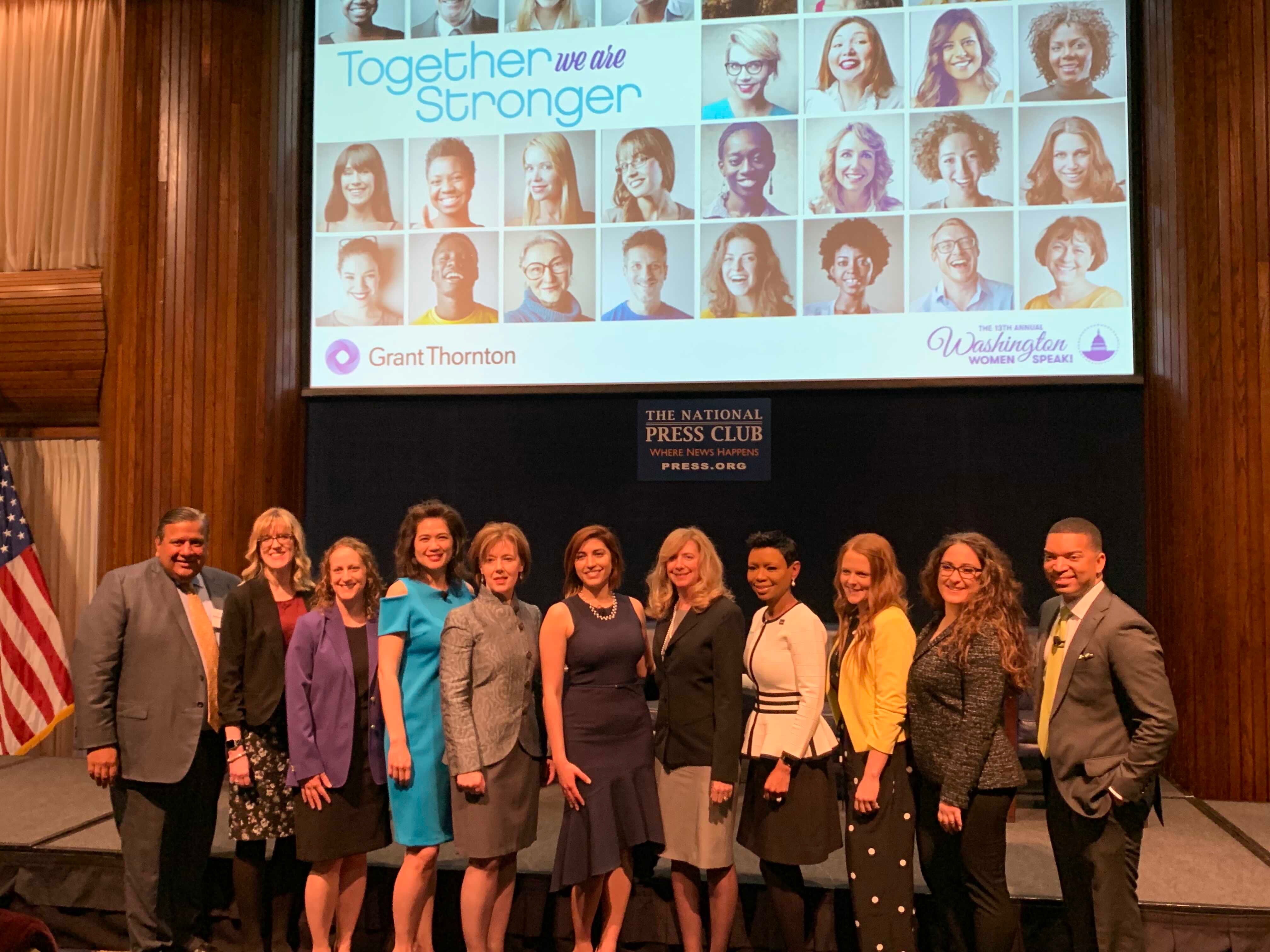 Demonstrate Sound Business Acumen
Demonstrate Sound Business Acumen
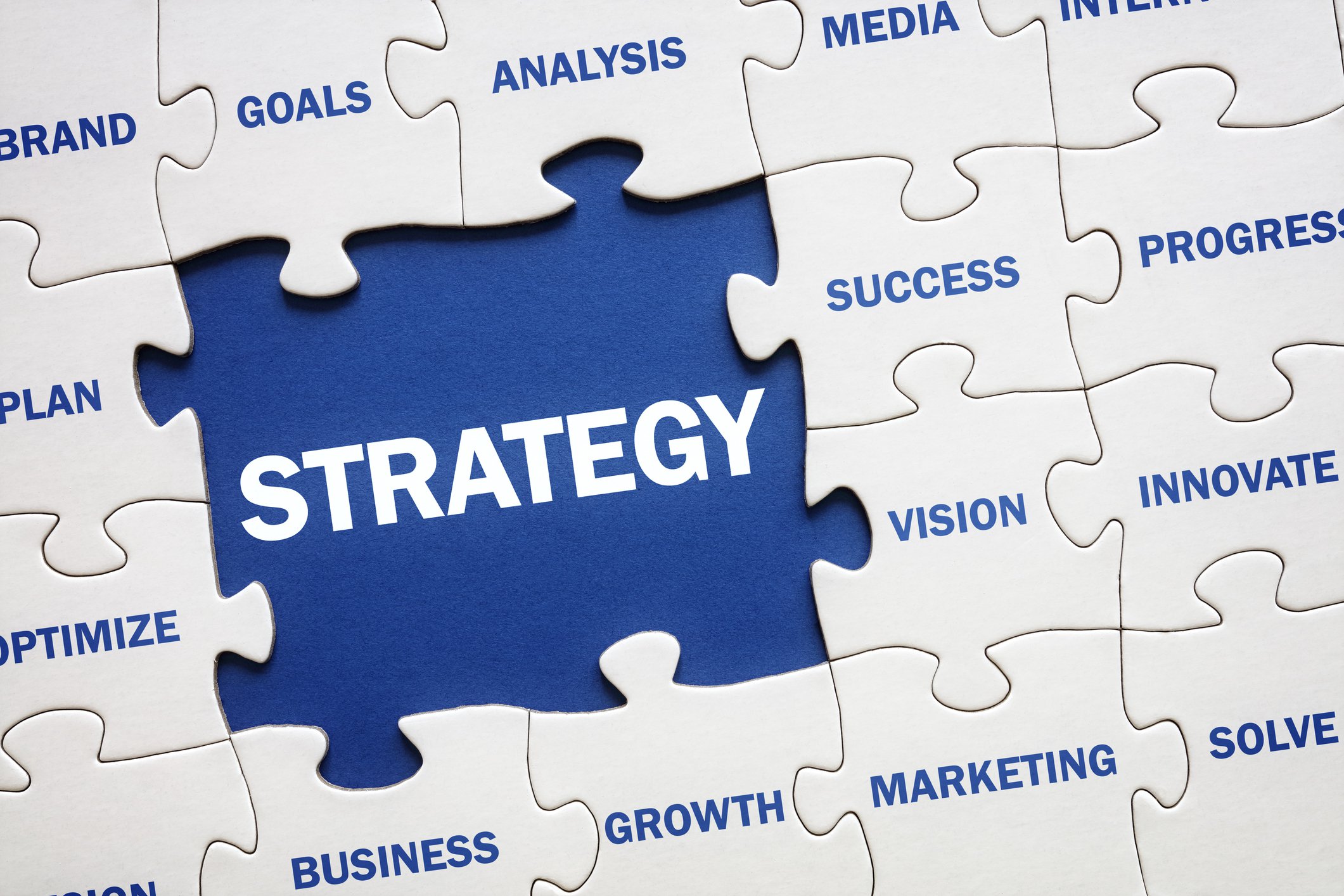 Management
 Business
 Strategic Thinker
 Discernment 
 Analytical
 Creative
Demonstrate Sound Business Acumen
Partnership for Public Service's Excellence in Government Fellows Program
 GS-14 and GS-15 professionals
 Prepares leaders to cultivate sound decision making, critical thinking and judicious business acumen
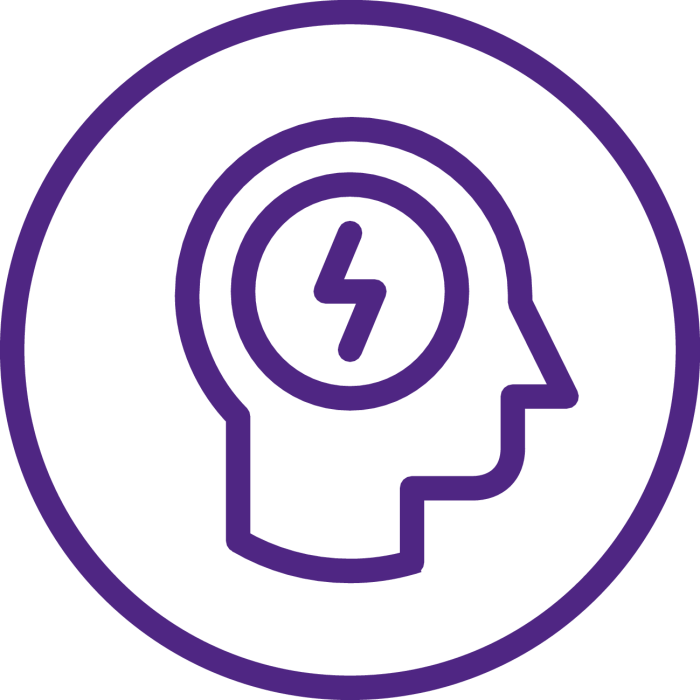 Embrace Transformation and Innovation
Embrace Transformation & Innovation
"Becoming innovative and adaptive is an ongoing journey of modernization" – Harvard Business Review





www.AICPA.org
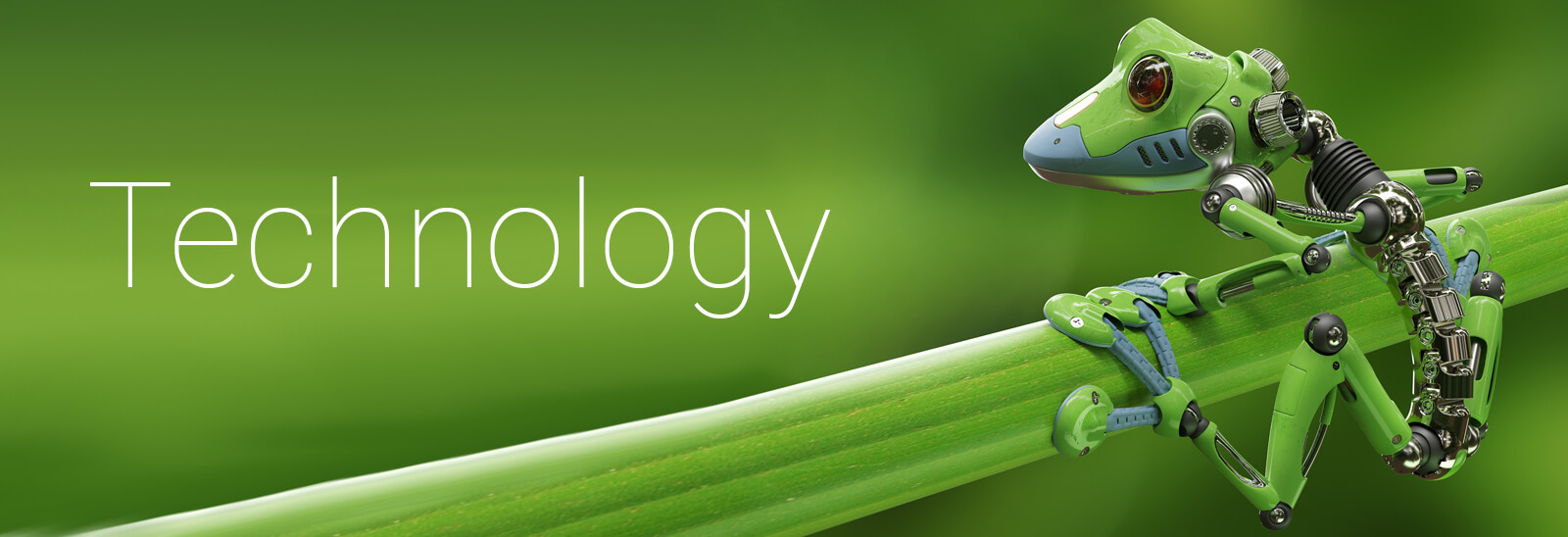 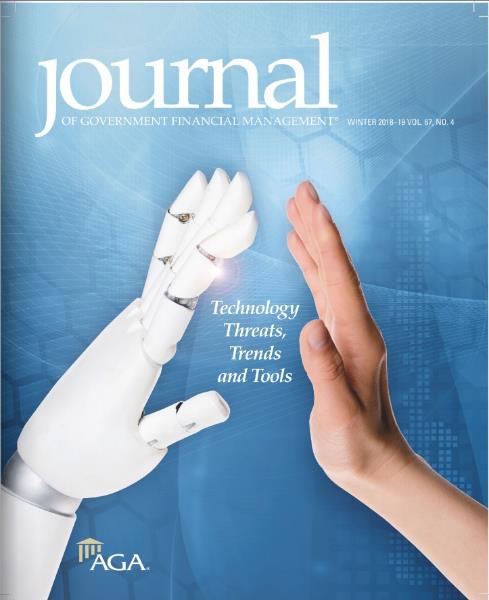 2020 Digital Trends & Strategic Predictions
"Technology priorities must be established in the context of business trends such as ethics and privacy” - Rick Howard, Gartner

Agent interfaces 
Facial recognition payment 
AI oversight & ethics


www.gartner.com
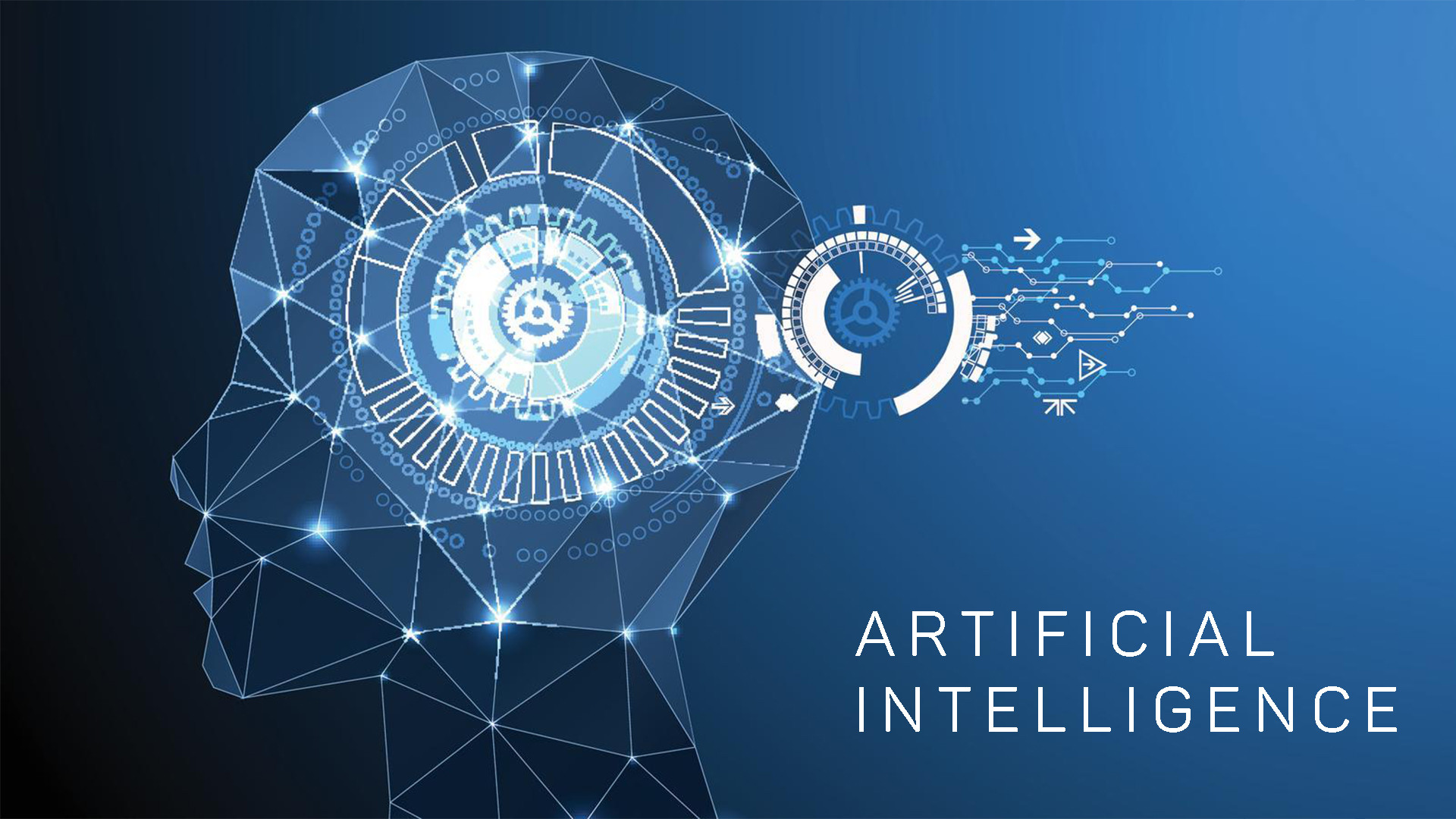 Concluding Thoughts
Your legacy is every life that you touch – Oprah Winfrey

 AGA service has no expiration date – Wendy Morton-Huddleston

 Inclusive workplace = different people, cultures and perspectives – AICPA

 Ideas, questions, acumen = viewed as a valuable contributor – Kevin Cope

 Create legacies that will take the next generation to another level – Jim Rohn
Questions?
Contact Information
Wendy Morton-Huddleston
  
E:  Wendy.Morton-Huddleston@us.gt.com
     @WMHUDDLES
      Wendy Morton-Huddleston, CGFM, PMP
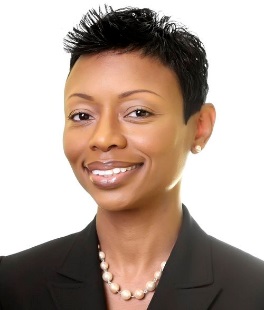 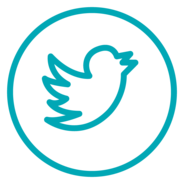 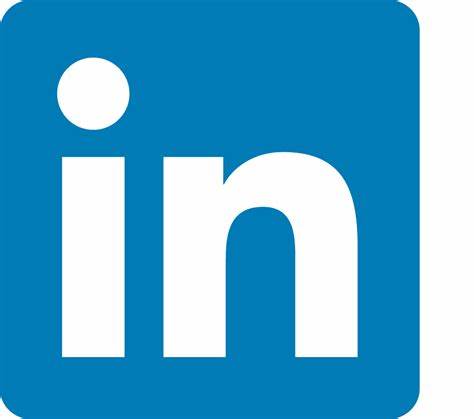